Naturpleje i Stenlejerne
- et samarbejde mellem tre sommerhusgrundejerforeninger på Gniben
Samarbejdet foreningerne imellem
Naturplejeplanerne
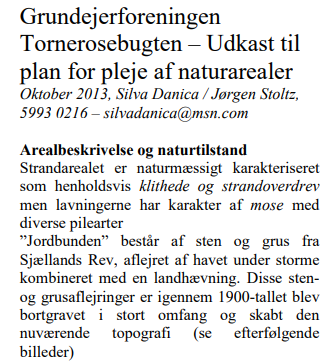 Klitrosebugten og Tornerosebugten fik naturplejeplaner i 2013
Projektet etableres
Projektets faser
Det har vi samarbejdet om
Status år 3 efter projektets afslutning
Hvis I vil vide mere
Kontakt: Grundejerforeningen Tornerosebugtenv./ Irene Ludvigsen, formande-mail: formand@tornerosebugten.dk

Hjemmeside:www.tornerosebugten.dk